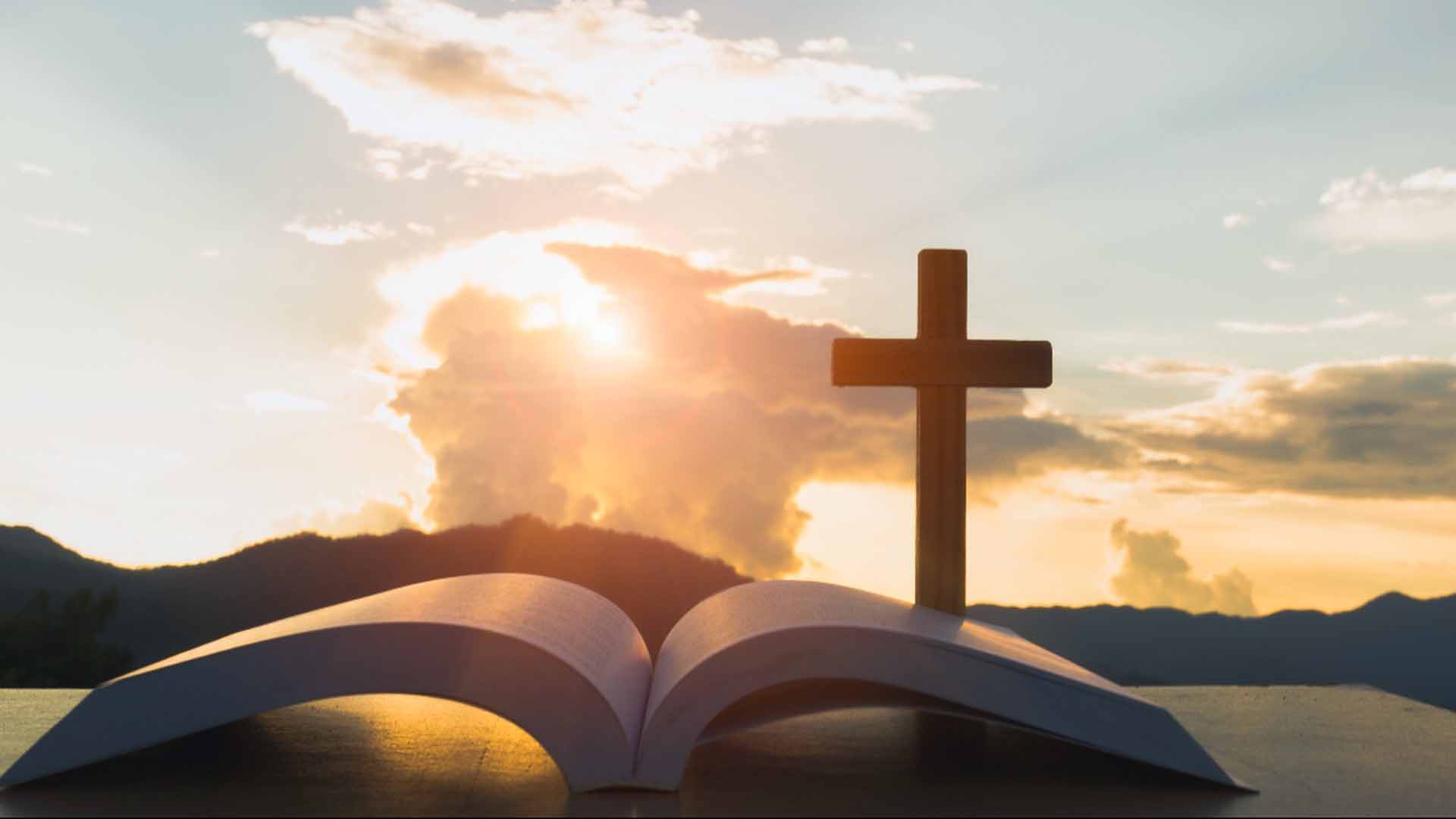 Jesus Never Said….
Richie Thetford									              www.thetfordcountry.com
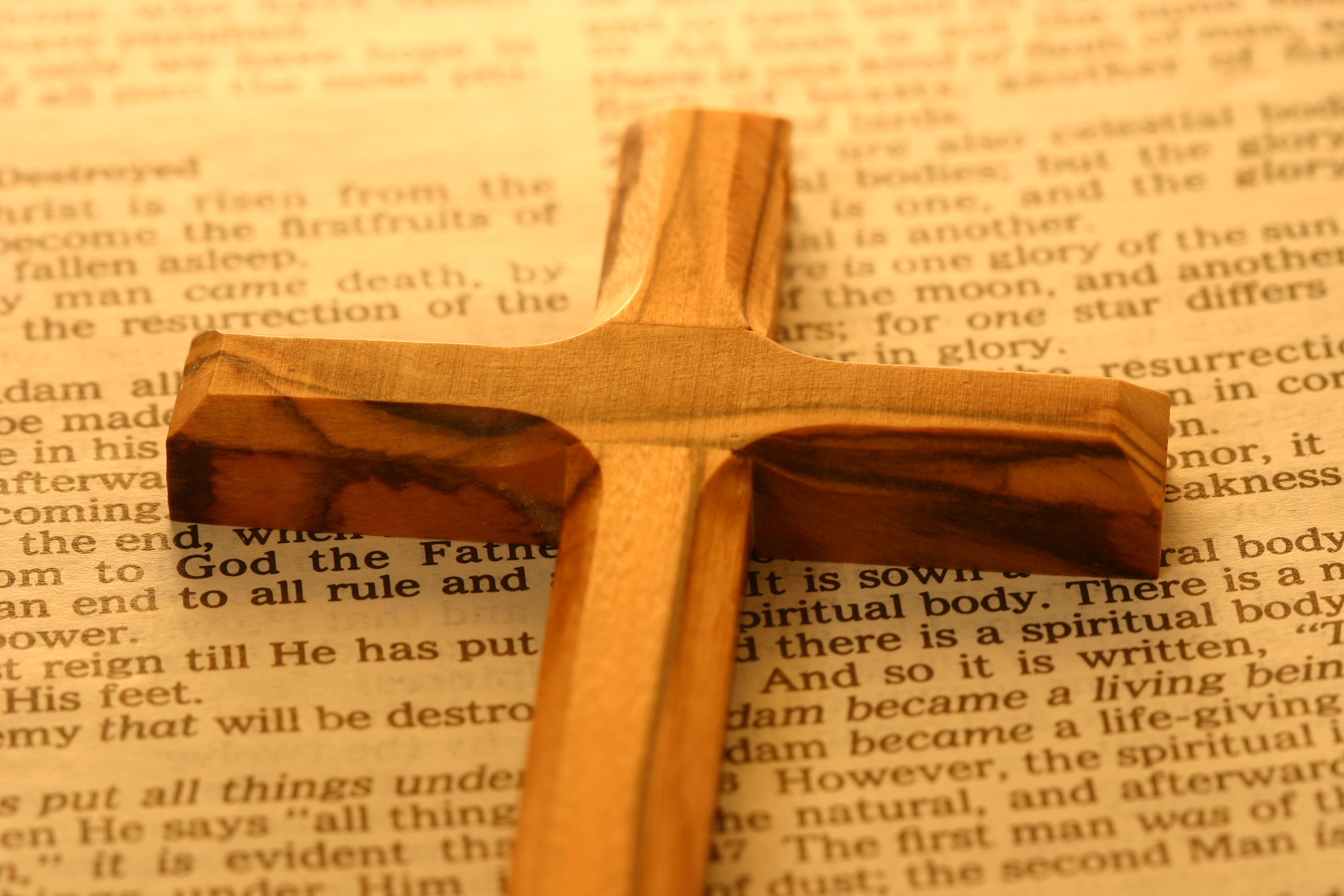 Things Jesus NEVER Said to the Lost
“Just believe in me and pray the sinner’s prayer, and I will come into your heart”
John 8:23-24
Luke 13:3
Mark 16:15-16
Richie Thetford									              www.thetfordcountry.com
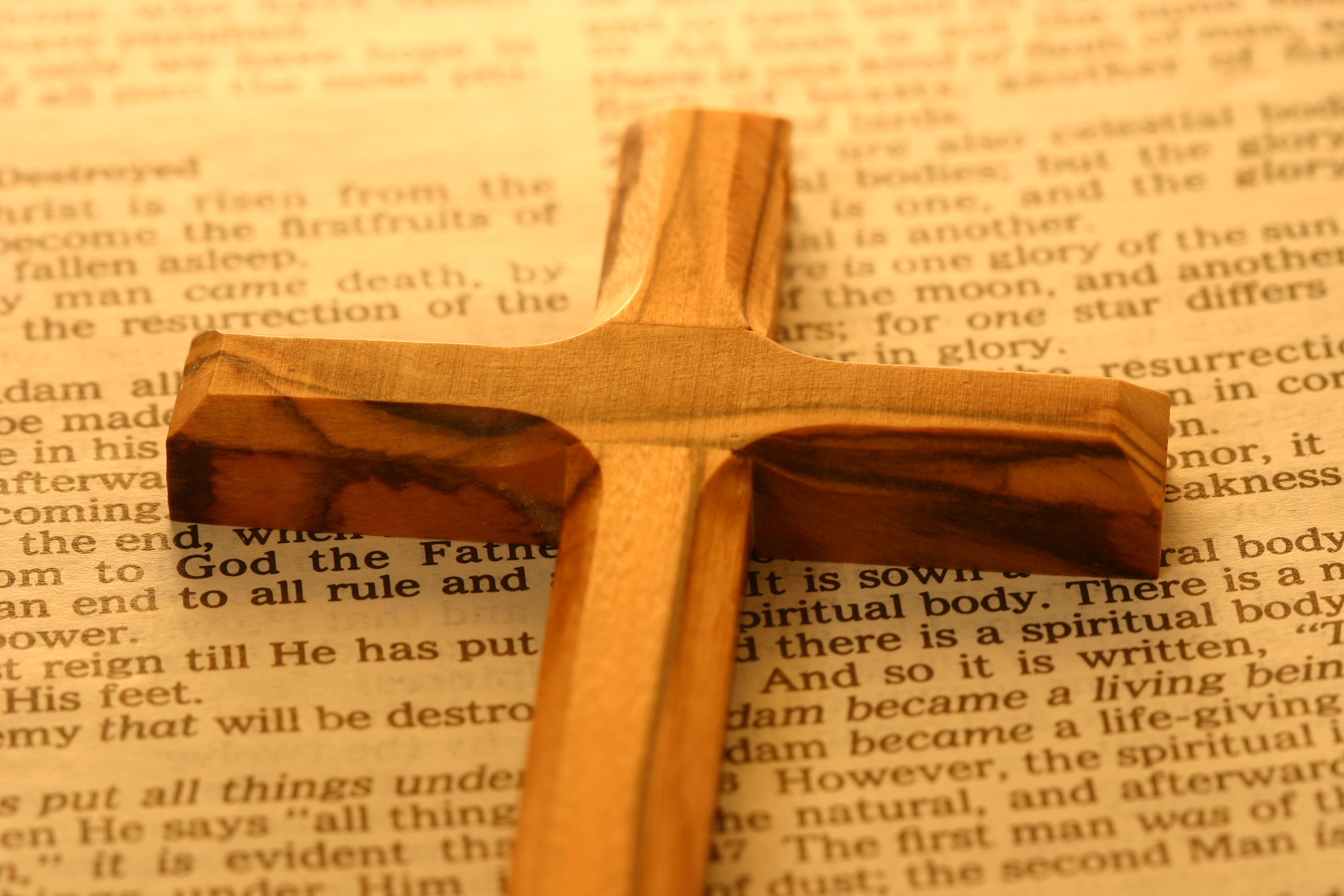 Things Jesus NEVER Said to the Lost
“Baptize your babies to prepare them to be members of the church”
Matthew 18:3
Matthew 19:14
Mark 16:16
Richie Thetford									              www.thetfordcountry.com
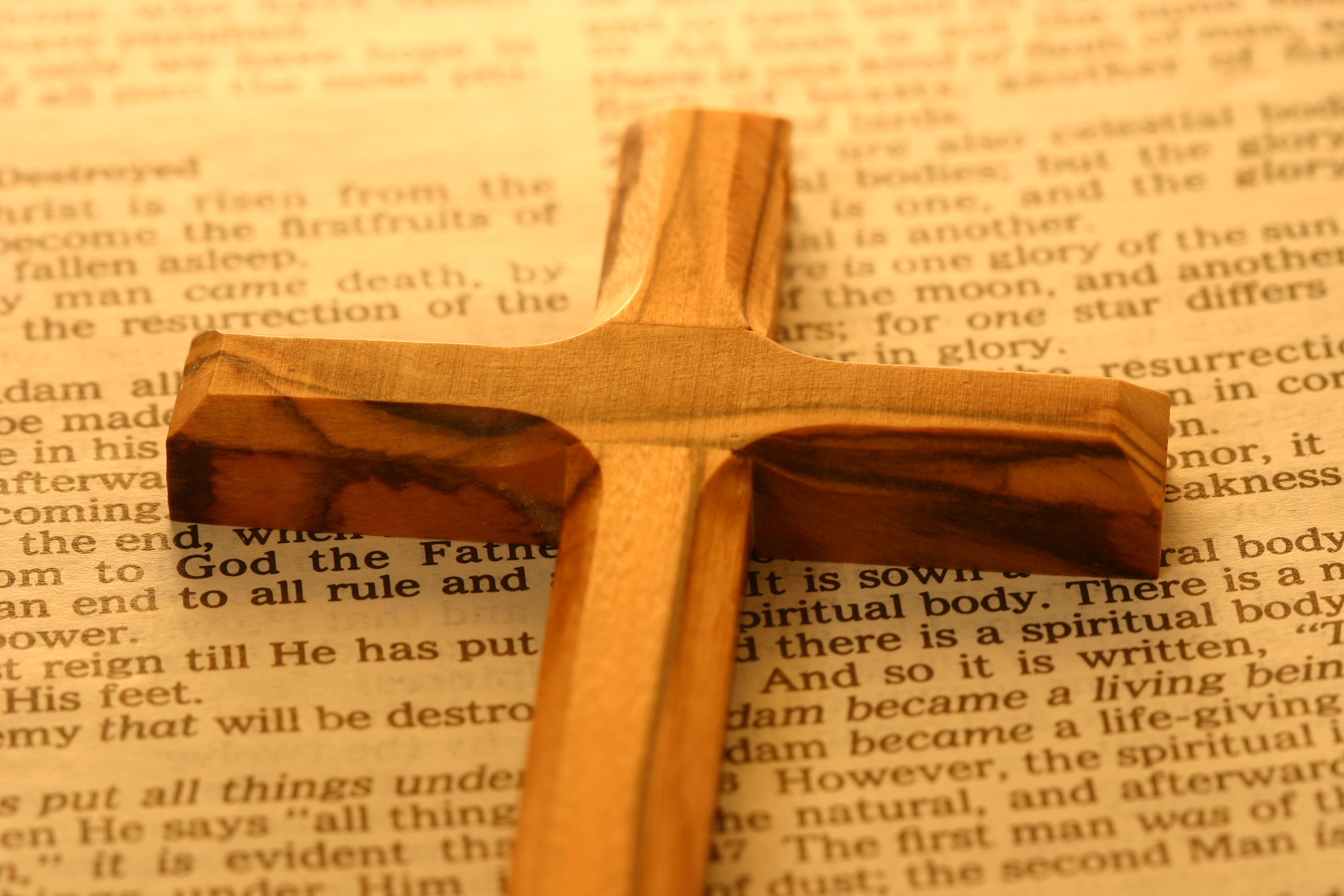 Things Jesus NEVER Said to the Lost
“I love everyone, and therefore, everyone will go to heaven”
John 3:16
Matthew 5:44-45
Mark 1:14-15
John 15:9-10; 14:15
Hebrews 5:8-9
Richie Thetford									              www.thetfordcountry.com
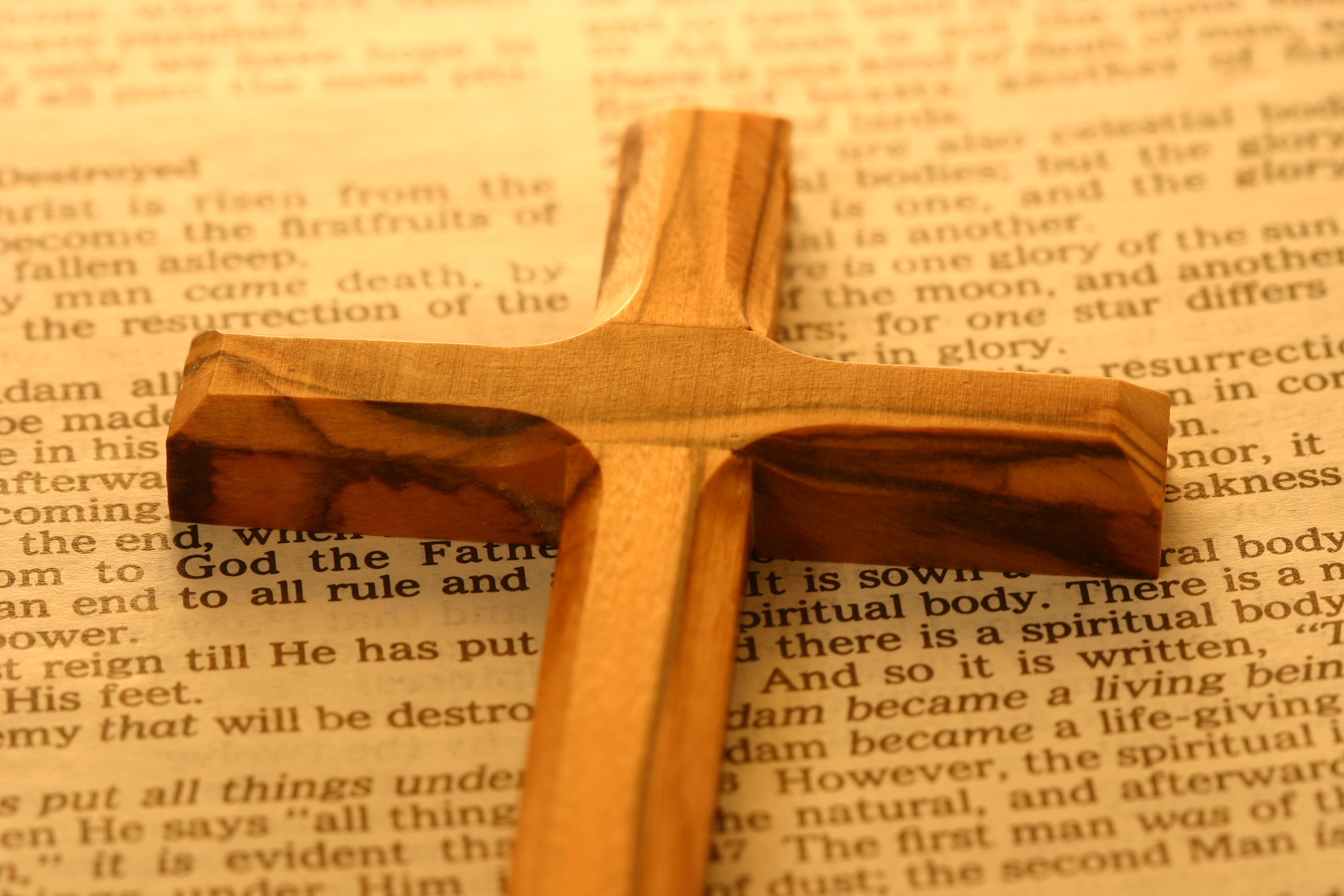 Things Jesus NEVER Said to His Disciples
“One church is as good as another”
Matthew 16:18-19
Ephesians 4:4
Richie Thetford									              www.thetfordcountry.com
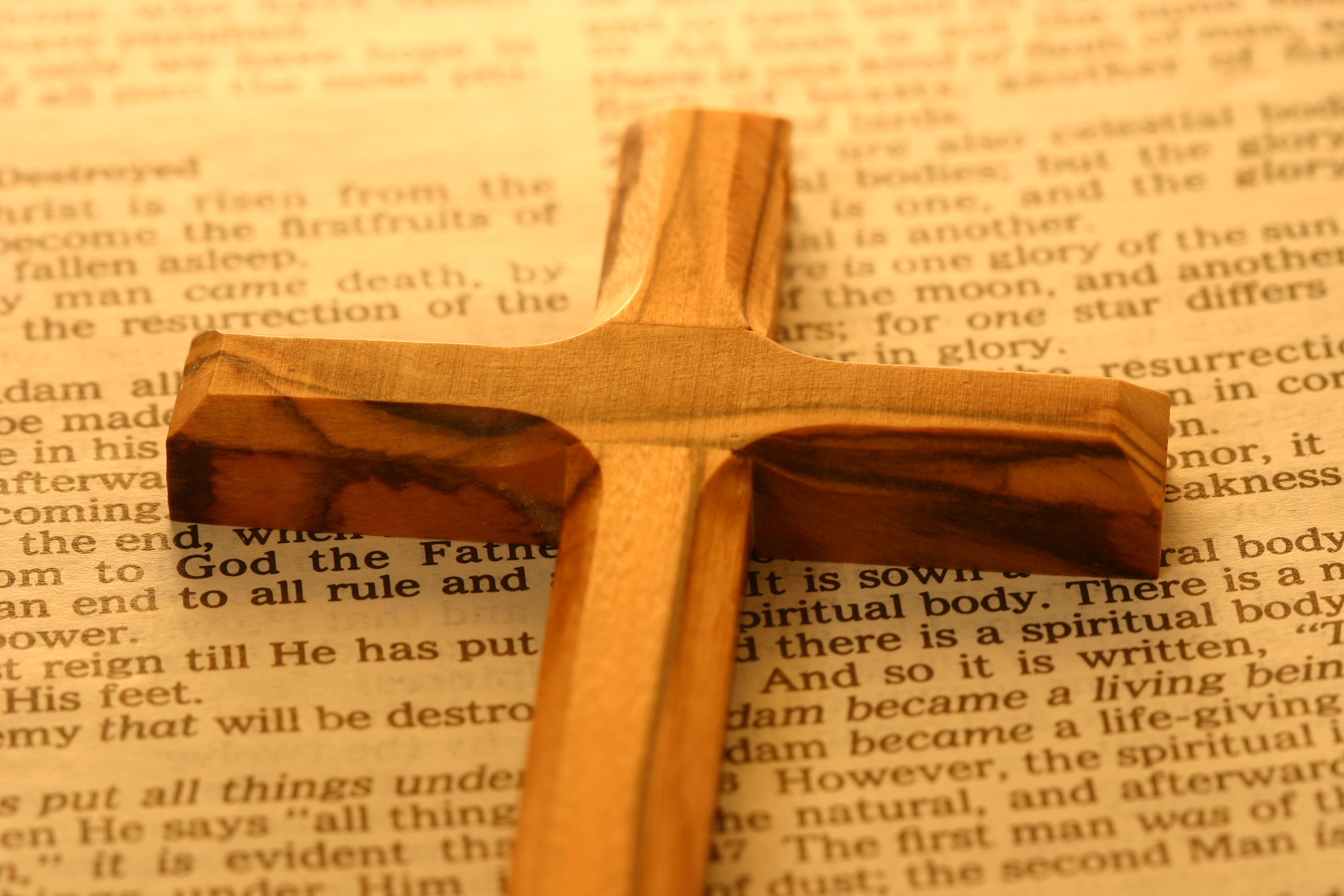 Things Jesus NEVER Said to His Disciples
“Go preach that I’m OK and you’re OK”
Mark 16:15
Matthew 10:34-37
Richie Thetford									              www.thetfordcountry.com
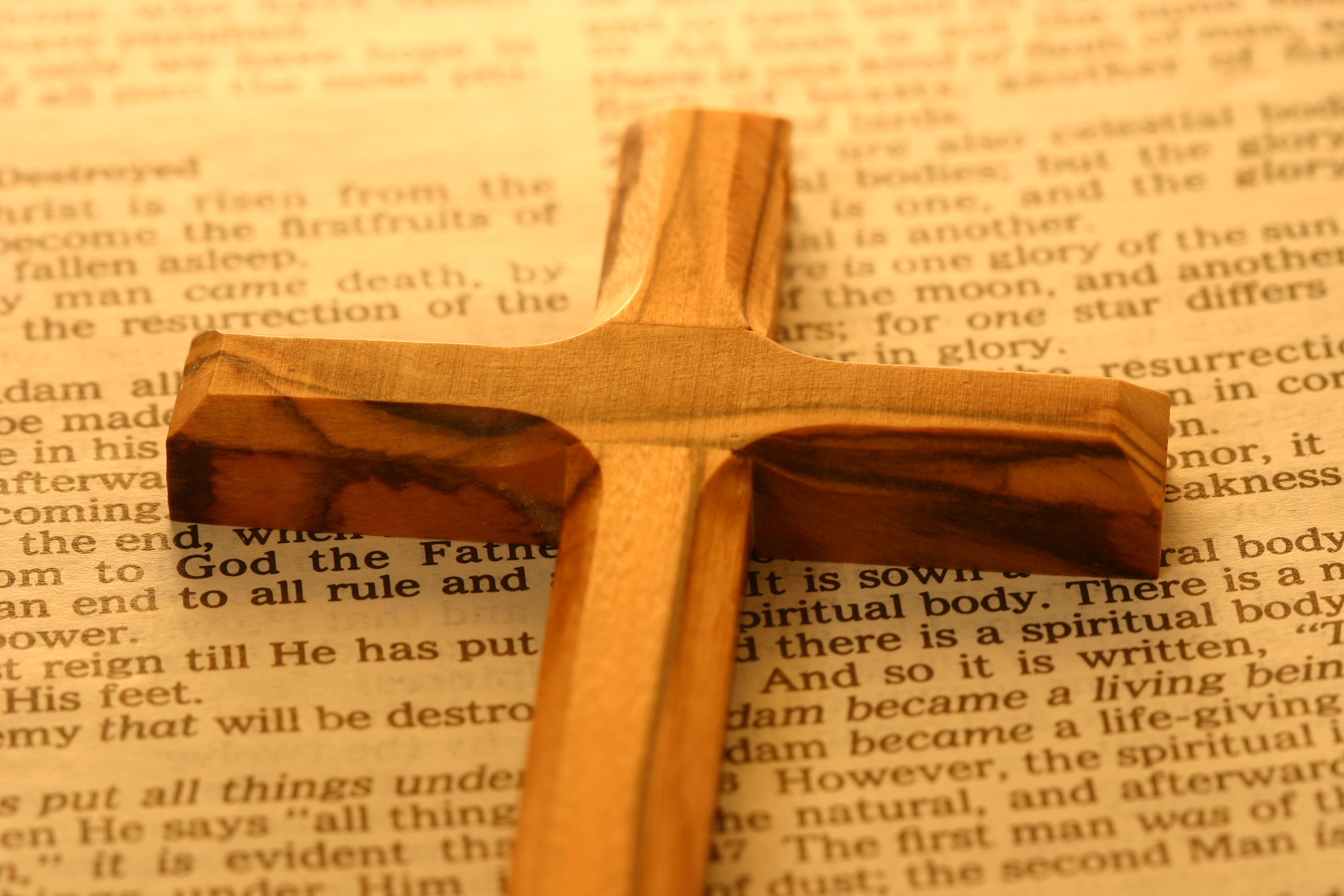 Things Jesus NEVER Said to His Apostles
“Peter, you will be the primary apostle and the first pope”
Matthew 28:18-20
Matthew 16:16-18
Richie Thetford									              www.thetfordcountry.com
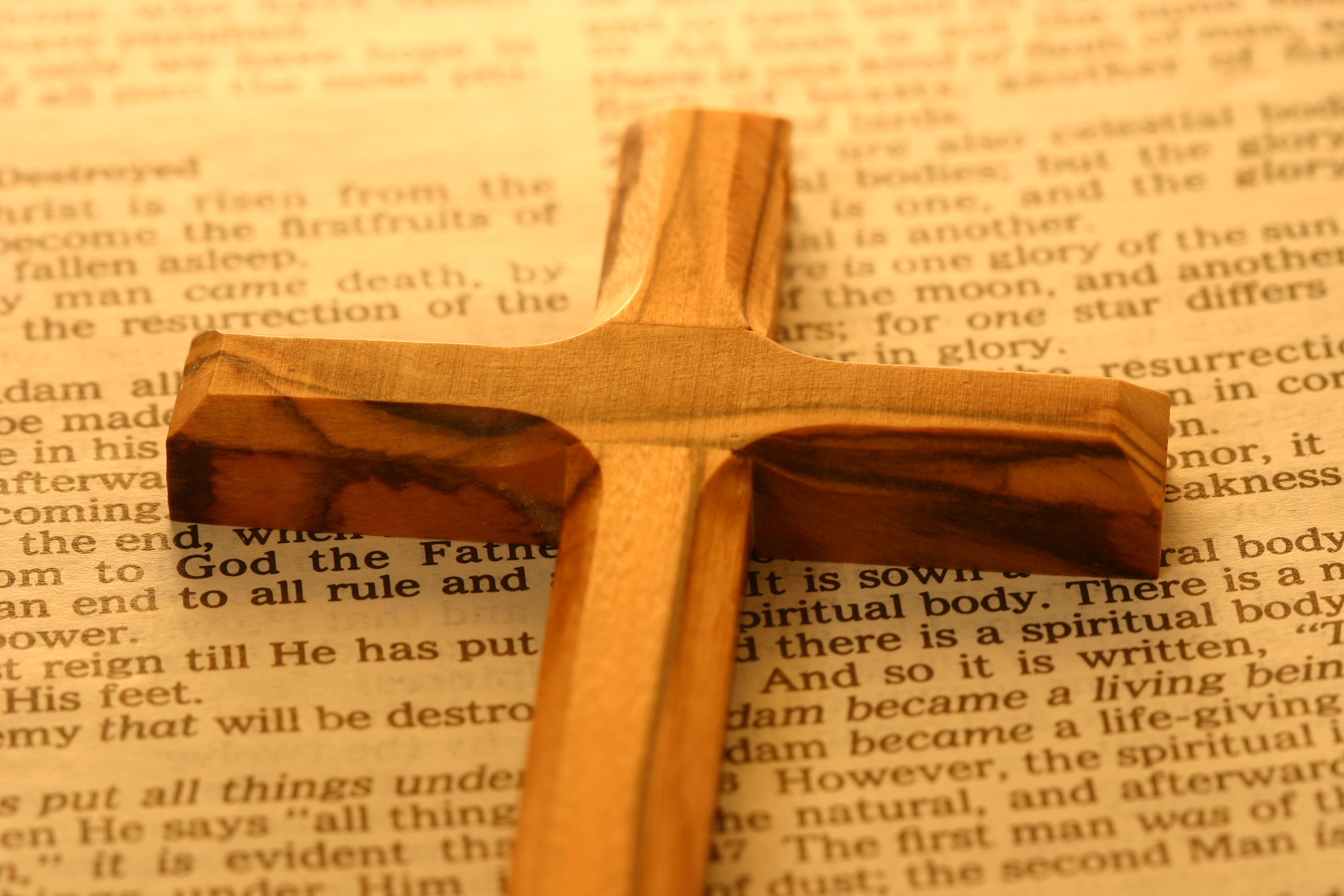 Things Jesus NEVER Said to His Apostles
“I’m sorry, I can’t use you until you have a degree from a Bible College” (go to a seminary)
John 16:13
John 8:32
Mark 16:15, 20
Richie Thetford									              www.thetfordcountry.com
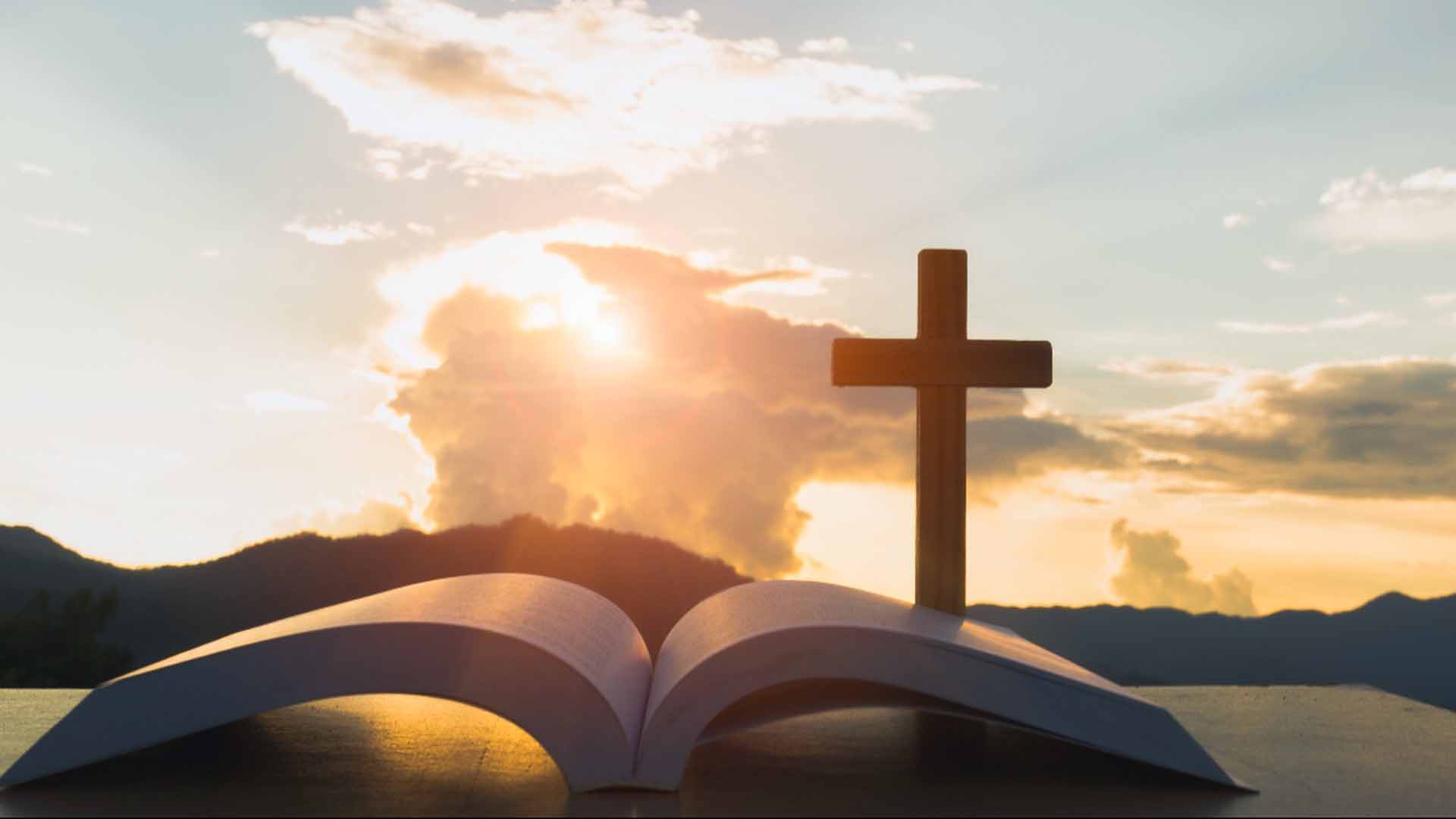 Jesus Never Said….
John 12:48
We WILL be judged by Jesus – the words that He did say!
Richie Thetford									              www.thetfordcountry.com